NACDD Policy UpdateSeptember 16
Erin Prangley, NACDD, Director, Public Policy
eprangley@nacdd.org
COVID Relief 
"March to Common Ground" framework released by Problem Solvers Caucus at https://bit.ly/3kswr81.
$1.5 trillion package that provides another round of stimulus checks, boosted unemployment insurance and much-needed aid for cities and states.
Opposed by House and Sentate leadership so not likely to pass.

Appropriations
Continuning Resolution is certain. 
House and White House in agreement that "clean" CR is necessary (shutdown not likely)
"Clean" CR could include small fixes to COVID related problems (e.g. USDA food security programs, other?)
Negotiations this week and bill on the House floor early next week
Issues to be resolved: Census data extension; health extenders (CHIP, other); how long to extend?
CR likely through either December or January
DD Councils continue to work educating their members of Congress
Legislative Update
Administrative Update
Guidance on transition services during pandemic released.
Federal officials sent a letter https://www2.ed.gov/about/offices/list/osers/transition/products/2020-transition-guide-letter-08-31-2020.pdf reminding schools and vocational rehabilitation agencies of their responsibility to work together to help students with disabilities transition to adulthood, even amid the pandemic. Read more here: https://www.disabilityscoop.com/2020/09/01/ed-department-transition-continue-pandemic/28879/
New Resource
ANCOR study shows providers shutting down during pandemic.
In a survey of 191 organizations serving people with intellectual and developmental disabilities nationally, 77 percent said they shut down or discontinued programs as a result of challenges related to COVID-19 and 16 percent of those indicated that the programs are not expected to reopen. The data was collected in July by the American Network of Community Options and Resources (ANCOR). See https://www.disabilityscoop.com/2020/08/24/covid-19-may-shut-many-disability-programs-for-good/28795/.
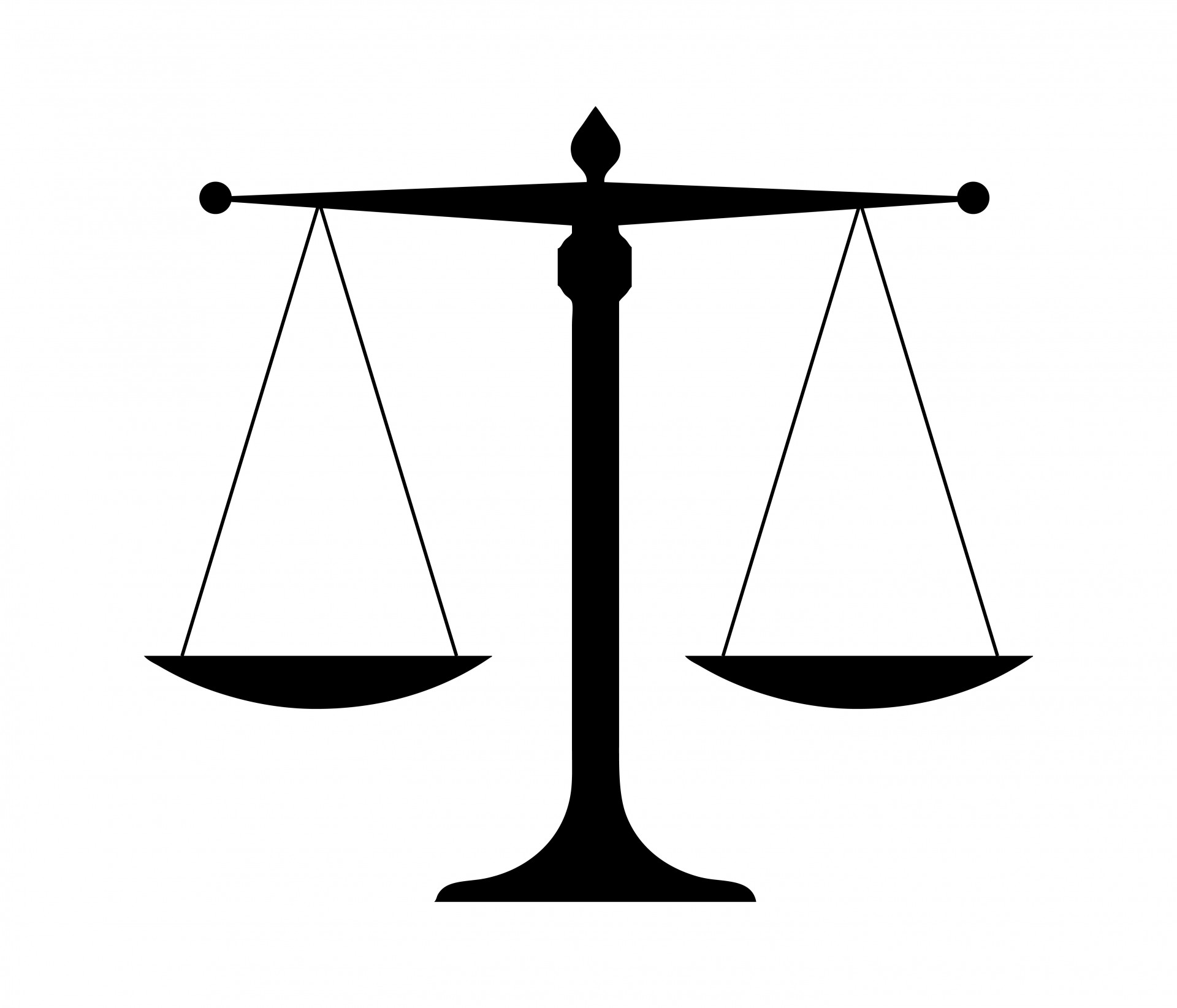 New Amici: Protecting ACA
NACDD joined in two briefs to stop a new rule that repeals or weakens existing anti-discrimination provisions of the ACA. They will be filed in Washington State and New York District Courts tomorrow 
The amici show how the § 1557 Final Rule harms people with disabilities because it: 
Exempts most private health plans from nondiscrimination requirements 
Exempts most federal government agencies and operations from nondiscrimination requirements 
Eliminates regulations expressly protecting LGBTQ persons from discrimination 
Eliminates regulations protecting people with disabilities and those with chronic conditions (plan design and marketing) 
Eliminates regulations protecting people who have received or are seeking reproductive health services from discrimination 
Eliminates notice requirements to inform people of their rights.
For more information contact Erin Prangley at eprangley@nacdd.org